TRIPLE P PARENTING SEMINARES Seminar 2Raising confident, competent children
RUSSELL LOWER SCHOOL 2019
The foundations…
The foundations for social and emotional skills are laid in early years of a child’s life
Parents choose the values, skills and behaviours to encourage in their children 
Parents have a key role to play in supporting children in developing their confidence and reaching their potential
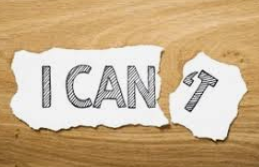 The 6 building blocks for success:
Showing respect to others – encourage politeness, cooperating and following rules 
Being considerate
Having good communication and social skills
Having healthy self-esteem
Becoming a good problem solver
Becoming independent
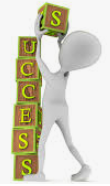 Showing respect to others
Children are more likely to get along with others if they are respectful towards them. Children can do this in many ways:
Speak politely – this is important for children to learn. One of the best ways of achieving this is through modelling. We should encourage children to speak in a pleasant tone of voice and ask and answer politely (this could be a house rule). Do not give child what they want when ask in rude or unpleasant way (rewarding bad behaviour). If they ask rudely it is ok to say ‘no’ as we need to praise the behaviour we want to see. Try to be as consistent as you can.
Cooperate and follow rules – all children need guidance about what is expected of them and feel safe and secure when they know an adult is in control. Make a request very clearly and set the expectation and then don’t stay for a conversation about it.
Showing respect to others continued:
How to be cooperative:
How to develop these skills:
Children need to be able to stop what they are doing
Listen to and understand what is being said
Follow an instruction straight away without complaining 
Join in class or group activities 
Cooperate with other children by sharing and turn taking
Get close and use the child’s name
Give instruction clearly and calmly with a firm voice
Pause briefly (5 seconds) 
Praise child if they do what you ask 
Repeat instruction once if child ignores or protests 
If they don’t do as you ask use a suitable back up consequence (e.g. loss of Xbox time, quiet time or time-out)
Being considerateSkills needed:
Children will find it easier to get on with others and make friends if they are considerate of others needs. This can involve:

Looking at and listening to others when they are speaking
Letting others have a turn – turn taking in games and activities
Asking what others would like to do rather than taking the lead all the time
Waiting and not interrupting while others are talking/busy 
Thinking about other people’s feelings
Helping others
Being friendly and welcoming
Helping at home – doing simple chores without being asked like putting dirty clothes in a clothes basket
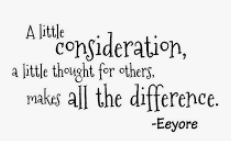 Being considerateHow to encourage this:
Model it yourself – giving them the opportunity to learn and see how it is done
Avoid criticising others – if they see you doing it they are likely to do it too
Point out others’ good points – this can also be about recognising achievement and effort not always success. Link this to real life examples of people the child knows
Provide opportunities to show caring – this can involve helping others or caring for a pet
Acknowledge kindness - praise or thank your child they are kind, helpful or show an awareness of other’s feelings. Tell them how their kindness makes you feel – this will also make them feel good
Ask your child about their feelings and support them in recognising others - keep this simple! Emoji faces could help them name their own feelings. Questioning will help them consider others.
Encourage your child to make amends – this is about children taking responsibility and seeing the consequence. They need to acknowledge they have done something wrong and how this has impacted on the other person  
Provide a consequence for inconsiderate or hurtful behaviour – if the same problem occurs address it quickly and appropriately and hold the child to account
Having good communication and social skills
Children who have good communication and social skills find it easier to make and keep friends. They are liked by peers and tend to have fewer arguments and disagreements.
Encouraging friendship and help them make friends
Show interest in your child’s friends and their family – you may need to ask them, it is important they see you put a value on what matters to them
Talk about what it means to be a friend and making friends – help them see the importance
Suggest your child invites a visitor – this also helps them use some other skills such as turn talking
Expect appropriate behaviour from your child and any visitors – if there was a problem last time discuss some rules and what will happen if they don’t follow them. Expect the same from the visitor as your own child and be prepared to remind them of the house rules
Having good communication and social skills
What to do if your child hurts others
When children hurt others it needs to be taken seriously. Try to find out why it is happening and develop a plan to address it.
Listen carefully to what your child has done – you want them to know they can speak to you 
Discuss it with your child – let them know how you found out about it and describe what you were told. Ask them to tell you what happened and listen
Let them know it Is a serious problem – do not accept explanations that minimise the problem such as it was just a joke or bit of fun
Discuss how it affects others – be honest, ‘how do you think it would feel if that happened to you?’
Explain the consequences – explain aggression is not tolerated and if it happens again they could get into serious trouble
Watch how your child plays with others – look for triggers. What is it that is the problem, name calling, hitting, leaving children out etc.
Praise your child for playing well – give them positive attention for playing well with others
Provide a consequence for hurting – act quickly. Tell them what they have done wrong and what they should have done instead. Provide an immediate consequence. 
If there is a serious or longstanding problem work in collaboration with the school.
Having good communication and social skills
What if behaviour is escalating or a child is hitting?
Children may escalate their behaviour for a response. Children may think that they like no boundaries but this is not really the case as there will be a consequence and this will impact on them. 
At the point of putting in boundaries they may not like it and will ‘kick off’ but you need to be consistent. This may take a long time and it will appear as though there is no change but it will pay off.
Set the expectation and ground rules ‘we don’t hurt people, we use kind words and gentle touches’
Act as a role model. Children do what we do not what we say – they will mirror what we do.
Address the behaviour in the moment but discuss when calm 
Explain that it is ok to feel that way (name feelings) but not ok to hurt 
Try to break the habit and give them something else to do when they feel that way – scribble on paper, writing in a book etc. 
Work with the school
Remember: BEHAVIOUR IS A CHOICE!
Having healthy self-esteem
Healthy
Low
Happy 
Cooperative
Successful
Make friends easily 
Things that can support this:
Thinking and believing good things about themselves
Receive lots of praise, affection and attention – compliments around the dinner table, star of the week, full specific praise
Having achievements recognised
Feel inadequate
Reluctant to try anything new
Give up easily 
This can be related to:
Comparisons against siblings
Lack of self-care and hygiene
Poor body image, lack of activity
Negative thinking
Arguments between parents
Neglect or abuse
Having healthy self-esteemBuilding self-esteem
Create safe, predictable world – this will help children feel more secure
Encourage active life style – endorphins will make them feel good and you can join in too
Be affectionate and say ‘I love you’ – children feel good about themselves when they know they are loved
Encourage your child to set challenging goals – setting realistic and achievable goals will develop self-confidence
Help them be a good friend – talk about and model this 
Help your child see their own achievements – prompt them to praise their own efforts but also accept that making mistakes is ok 
Encourage them to express their own ideas – listen carefully, summarise what you think they have said and ask questions to support them
Encourage laughter – children who feel good laugh spontaneously. Encourage them to share stories and tell jokes
Let them make decisions – they will feel more confident when they have opportunity to make appropriate and safe decisions. ‘What are we going to have for pudding? Where are we going to go on Saturday? Where shall we sit?’ Make sure you follow through with their decision so they feel valued
Becoming a good problem solverHelping problem solving:
The ability to problem solve is an important life skill and is related to personal development, self-esteem and confidence.
Set a good example 
Play games that promote thinking – making choices and decisions 
Encourage them to find answers – it’s about the process as much as then end result
Prompt your child to work at solving problems – ‘what do you think you could do?’
Congratulate them when they solve a problem 
Involve child in family problem solving
Becoming a good problem solverProblem solving steps:
Encourage your child to work at solving their own problems and congratulate them when the manage to do it.
Define the problem – be clear on what the problem is
Come up with some possible solutions – lots! Ask questions to help them think of some solutions 
Evaluate options – work together to think about the good and bad points of the options
Decide on best solution or plan
Try it out by putting plan into action 
Review how it worked and revise if necessary
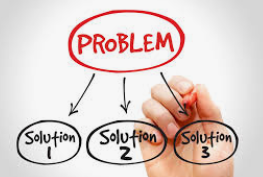 Becoming independent
As children develop they can do many more things for themselves and should be encouraged to do so. They will still need their parents for guidance and support as they master more complex skills.
This increase in independence will prepare children for later life. It also allows children to participate and contribute to the running of the home.
Becoming independent involves learning basic self-care skills (according to age), increasing responsibilities and feeling confident in their own ability. 
Behaviours that show increasing independence include:
Getting ready to go out without reminders
Completing simple household chores (age appropriate)
Self-care skills such as toileting, cleaning teeth and getting dressed
Looking after their things and tidying up after themselves 
Getting ready for school – routine, prompts, direction might be needed to support
Cooking or using tools under supervision
Becoming independent
Example – morning routine
PARENT TRAPS
Get out of bed at suitable time
Get dressed and groomed
Eat a healthy breakfast 
Have everything they need for their day
Arrive at school in a positive frame of mind
Greet peers and teacher politely
Getting up late
Rushing
Not being organised 
Taking over and doing everything for your child
Giving too many prompts and reminders – ‘have you got this, have you done that?’ Child can learn to rely on this and only get ready after repeated reminders
Becoming independentGood morning routine:
Plan ahead – what is coming up? Children and adults to be clear on activities for the next day before bed
Be organised and have everything ready the night before – school clothes, bag etc.
Avoid distractions – such as watching TV or iPad 
Discuss ground rules – these need introducing beforehand perhaps at the weekend. Be clear ‘you can only watch TV when you are dressed and ready for school’. 
Start an activity schedule – this shows or tells your child each step they must complete. These could be photographs, a visual timetable, post-it notes to take off and throw away
Prompt them to use schedule – ‘what’s the first thing you need to do?’
Praise and reward – initially praise for each step even if they needed prompting. Once they can do it by themselves, only praise them if they do it without a reminder
Provide back-up reward – find out what is important to them
Gradually reduce prompts and rewards – this can be done once the routine is established
Becoming independentGood after school routine:
Allow children to relax – don’t plan too many after school activities. Children need to be able to relax and have some down time after a long day at school 
Feed them – children will be hungry after school and a healthy snack will help with this before dinner
Keep a routine for certain things – when will they do homework and for how long? State a clear rule and stick to it
Fun – allow play, TV and computer time after homework is done
Key messages:
Encourage children to show respect
Encourage them to be considerate of other’s needs
Help them become good communicators
Help them develop good social skills 
Help them to develop healthy self-esteem
Teach them how to be a good problem solver
Promote independence by taking responsibility and doing things for themselves